Область: ПознаниеРаздел: формирование элементарных математических представленийТема: «Путешествие в страну математики»
Воспитатель: Фарналь А.Н.
Цель:   Выявить полученные знания, представления, умения, которые дети получили в течение учебного года.
Задачи: 
Закрепить с детьми числа от 1 до 10. Совершенствовать умения получать равенство из неравенства и неравенство из равенства. обобщение  имеющихся у детей знаний. Выявить полученные знания, представления, умения, которые дети получили в течение учебного года. Совершенствовать умение находить место числа в ряду, считать до 10 и обратно; решать задачи на сложение и вычитание; знания о геометрических фигурах и форме предметов; умение анализировать объекты и вычленять из представленного ряда лишний по характерному признаку;
Развивать мыслительные операции, внимание, умение ориентироваться в пространстве, сравнивать предметы по величине; любознательность, взаимопомощь, навыки самооценки. Развивать   внимание   и   память.
Воспитывать в детях стремление учиться.
Қостілділік компоненті/ Билингвальный компонент: шеңбер – круг, артық - больше, кем - меньше, тең – равно, жеіл - легкий, ауыр - тяжелый
Уважаемые родители
Объясните, пожалуйста, ребёнку задания, сфотографируйте его в процессе их выполнения  и поделитесь этой информацией с воспитателем. 

Подготовьте геометрические фигуры: 2 круга, 2 квадрата, 2 треугольника, 1 прямоугольник
Спасибо за помощь!
Здравствуйте, дорогие дети!
Сегодня я вас приглашаю в увлекательное путешествие в королевство Математики.
А отправимся мы туда на ковре самолете
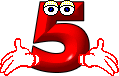 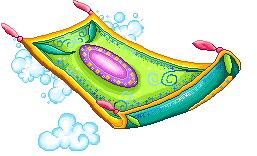 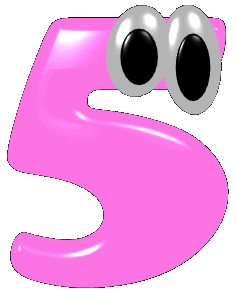 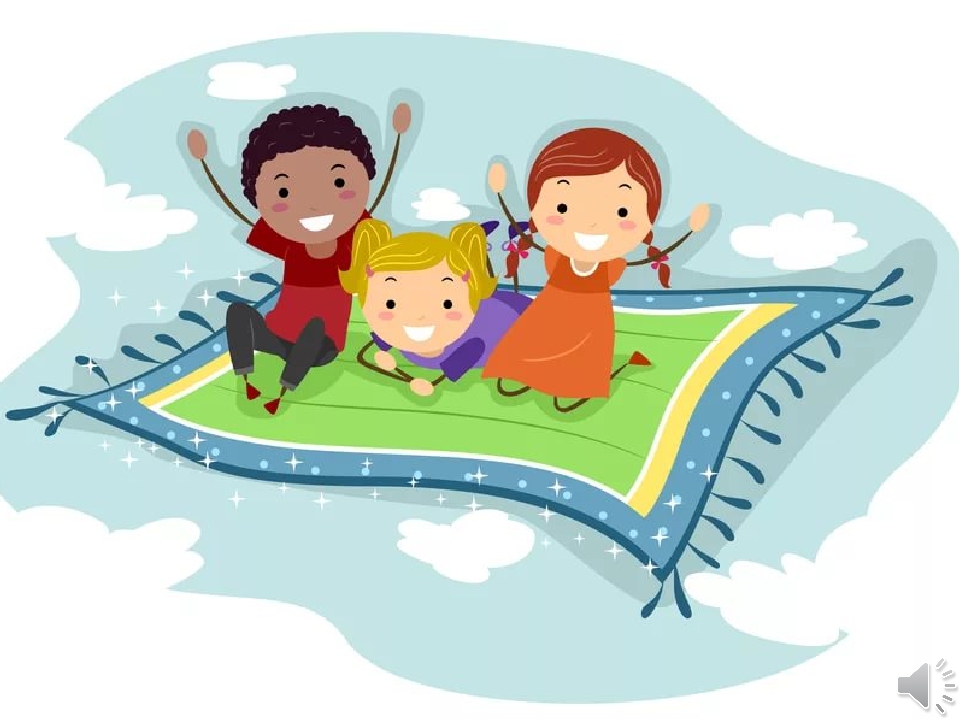 Отправляемся в путь!
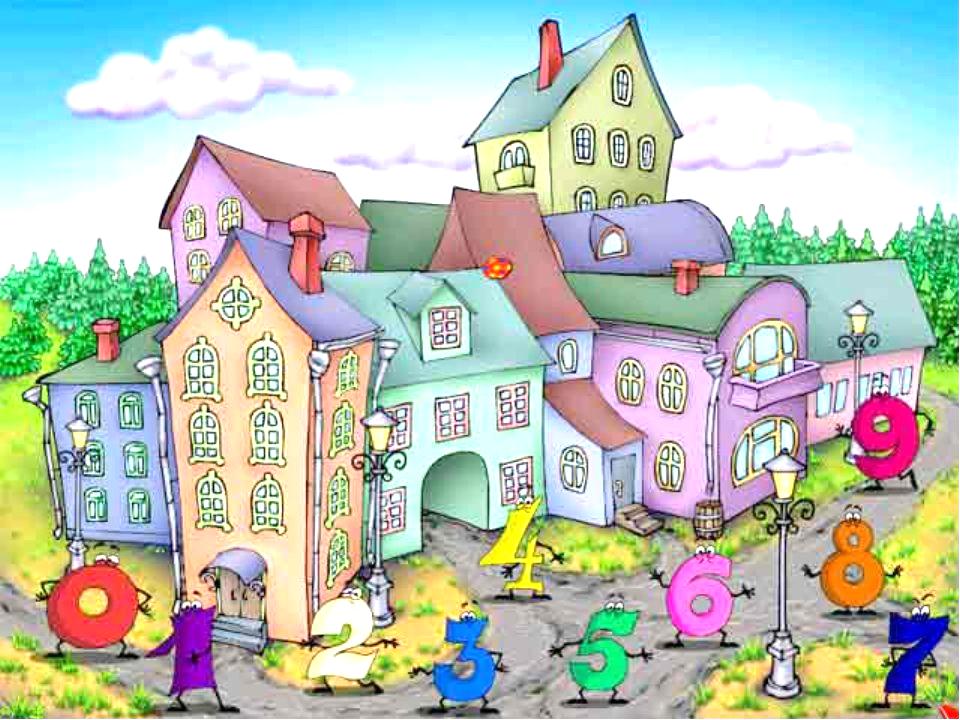 Мы попали с вами в королевство математики. Но кто живет в этом королевстве? Давайте знакомиться.
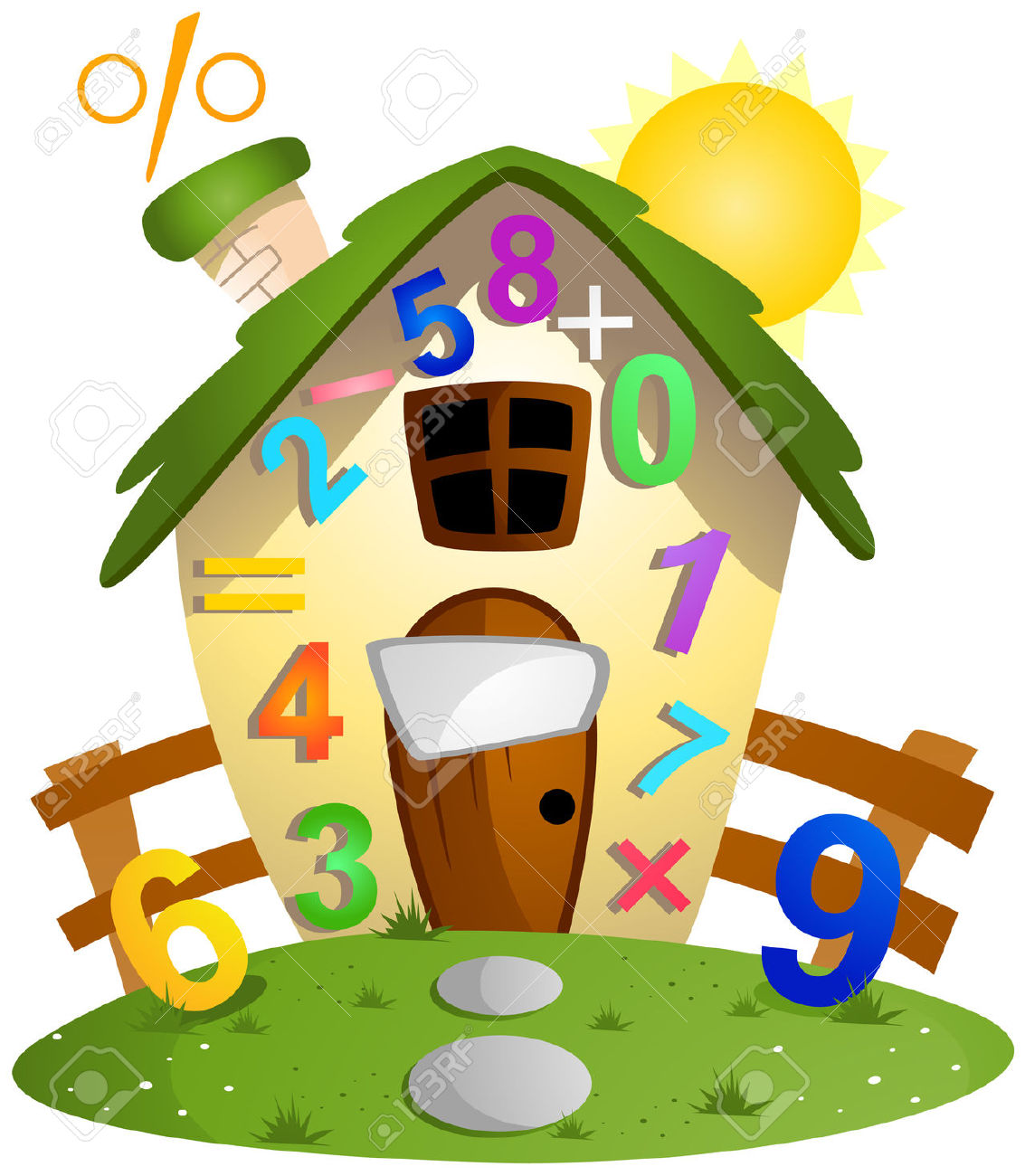 Вот первый домик жителей математического королевства. В этом доме живут Цифры. Они так долго готовились к встрече с вами, что совсем перепутали свои места в числовом ряду. Помогите им ребята найти своё место.
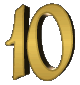 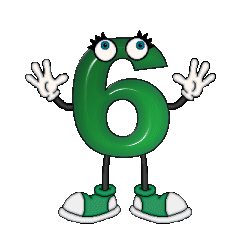 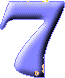 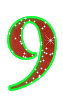 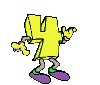 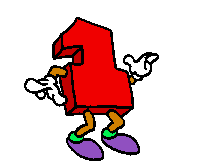 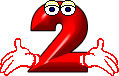 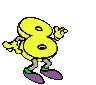 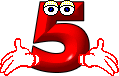 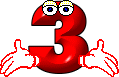 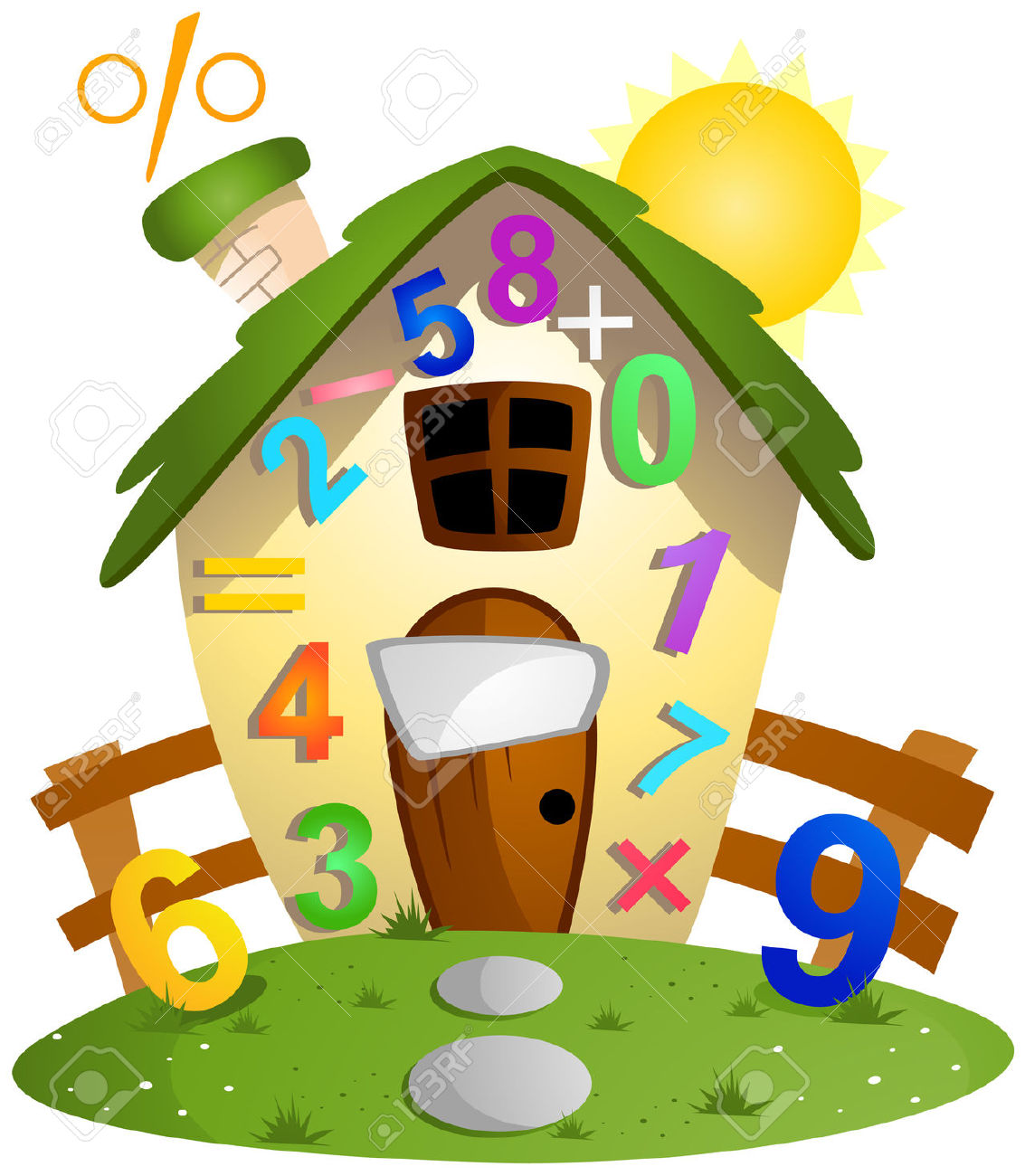 Давайте посчитаем от 1 до 10 и обратно
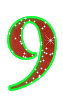 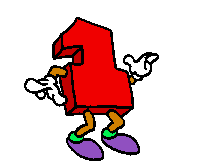 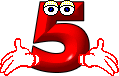 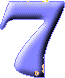 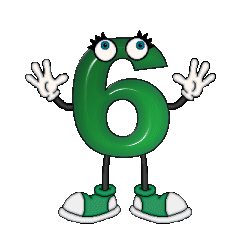 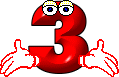 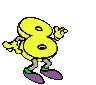 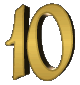 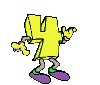 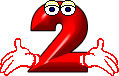 Назови соседей
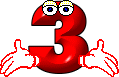 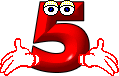 Назови соседей
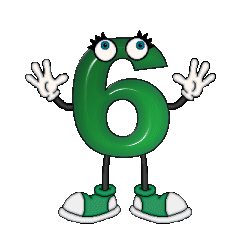 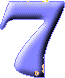 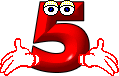 Назови соседей
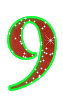 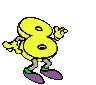 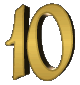 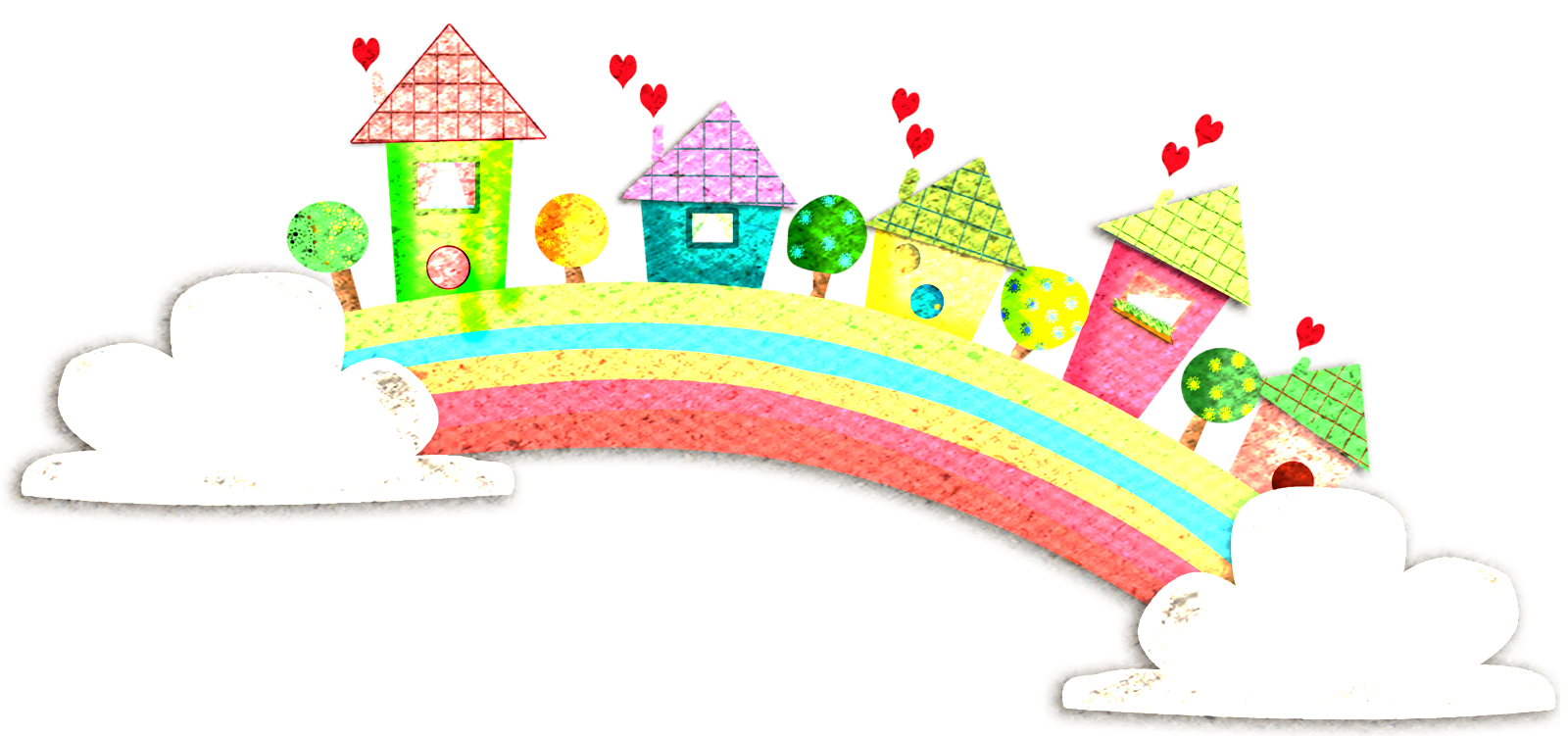 «Скажи наоборот»
Длинный – 
Большой – 
Высокий – 
Широкий – 
Толстый – 
Далеко – 
Вверху – 
Слева – 
Вперед – 
Один – 
Снаружи – 
Легкий –
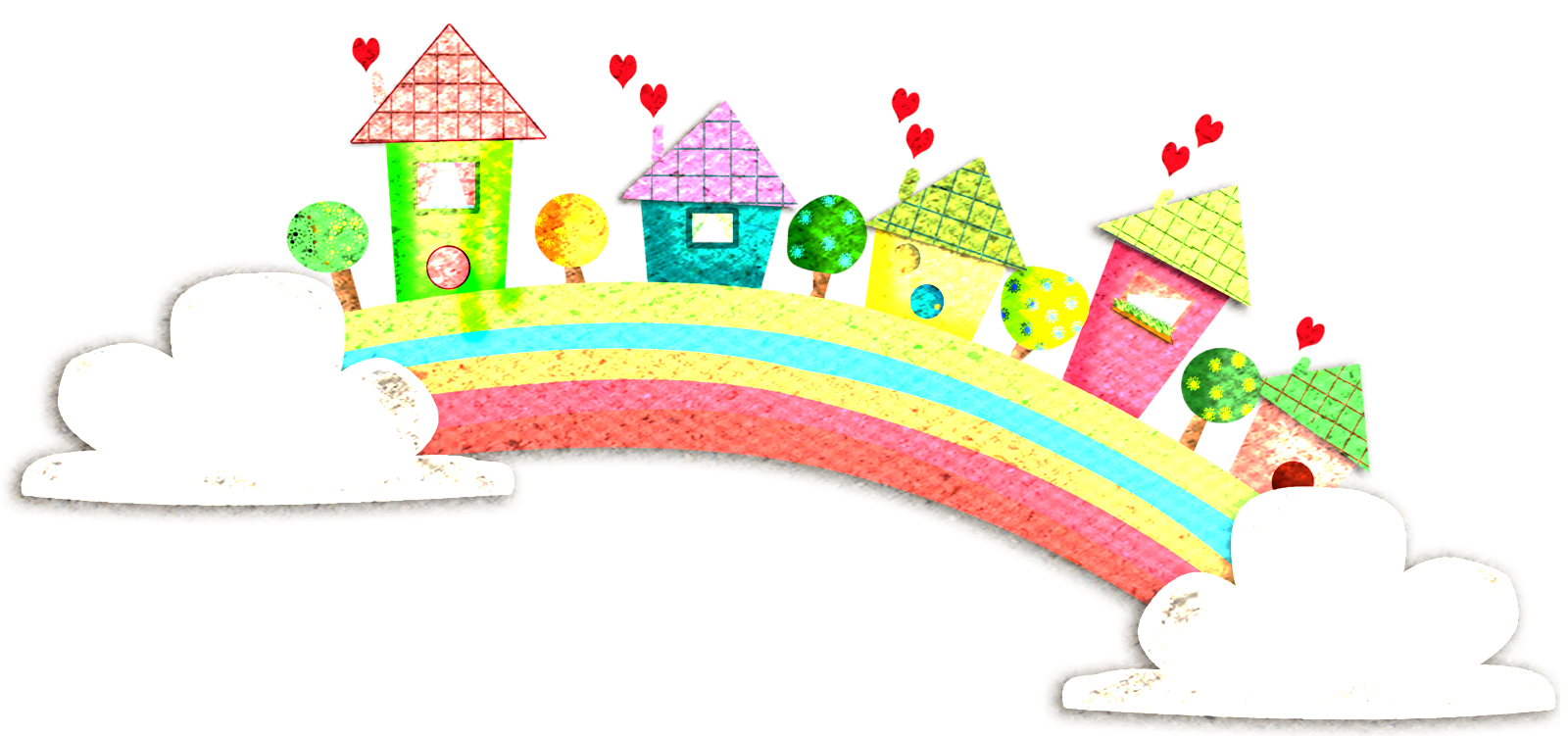 «Скажи наоборот» ПРОВЕРЯЕМ СЕБЯ!
Длинный – короткий;
Большой – маленький;
Высокий – низкий;
Широкий – узкий;
Толстый – худой;
Далеко – близко;
Вверху – внизу;
Слева – справа;
Вперед – назад;
Один – много;
Снаружи – внутри;
Легкий – тяжелый.
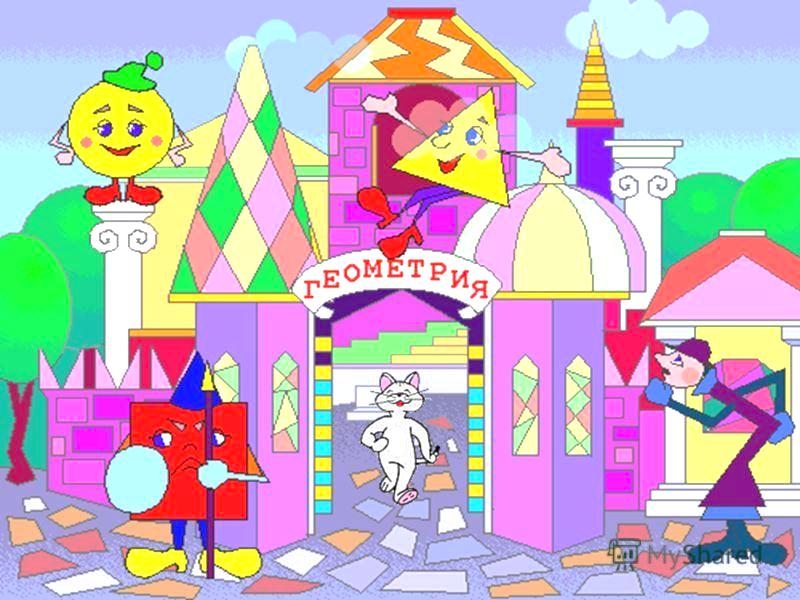 Вот второй домик математических жителей. Только кто живет в этом доме, я вам не скажу. Я хочу, что бы вы сами их отгадали.
Узнаете? 
Да, это геометрические фигуры – большие озорники очень любят играть. И хотят с вами поиграть. 
Вы согласны?
 Вот мы сейчас и посмотрим, кто из вас сможет правильно выложить геометрические бусы.
Приготовьте свои геометрические фигуры.
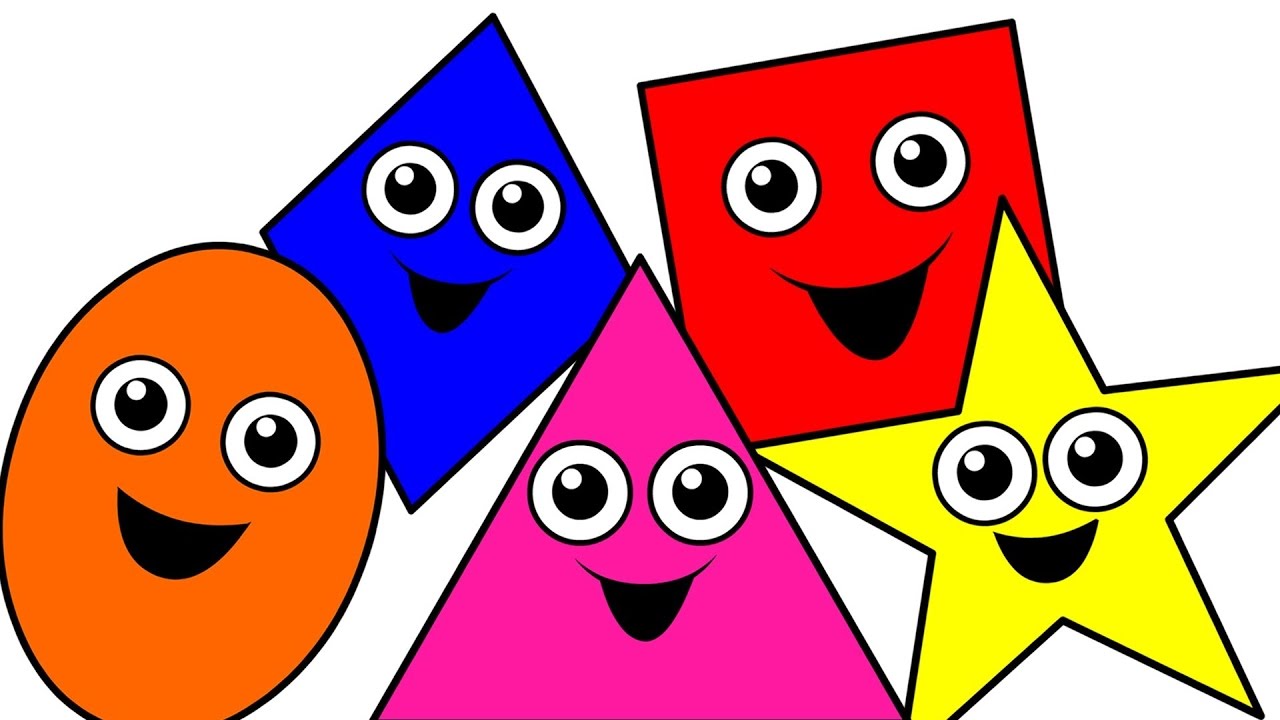 дидактическая игра «Бусы»
Вам надо выложить такие же «бусы»
«На что похожа геометрическая фигура?»круг
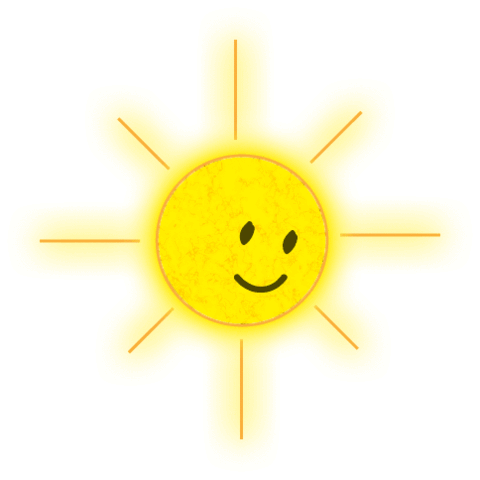 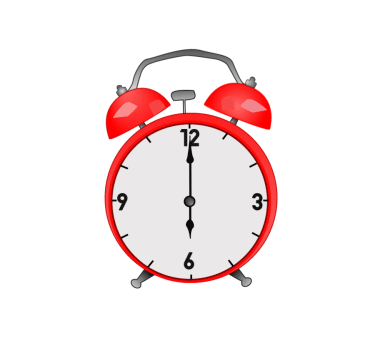 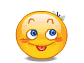 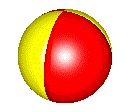 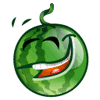 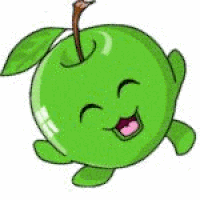 «На что похожа геометрическая фигура?»квадрат
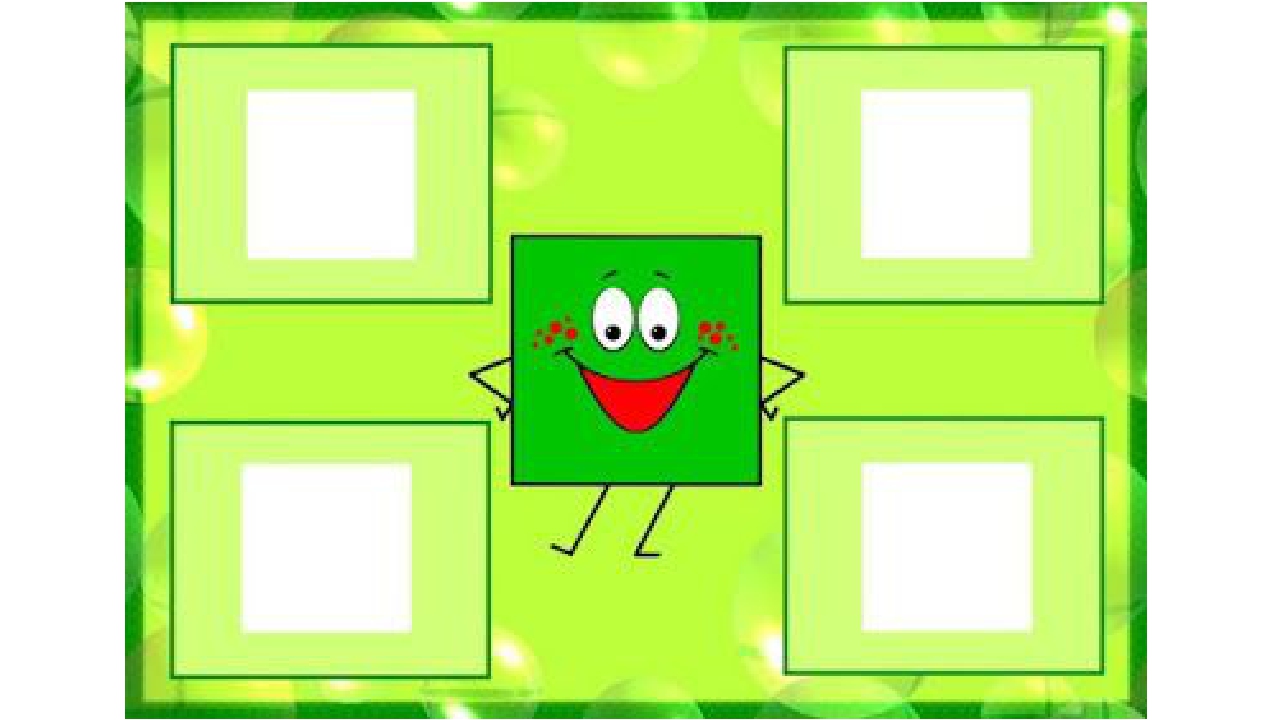 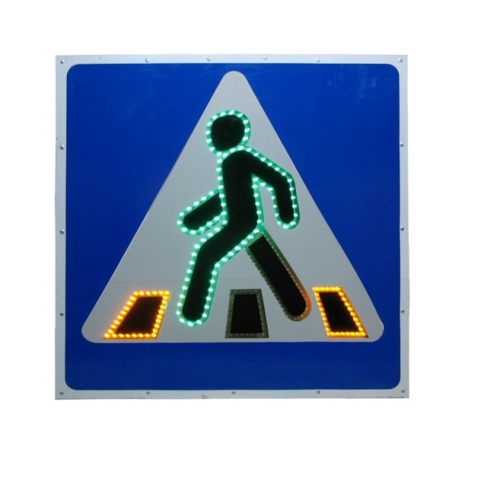 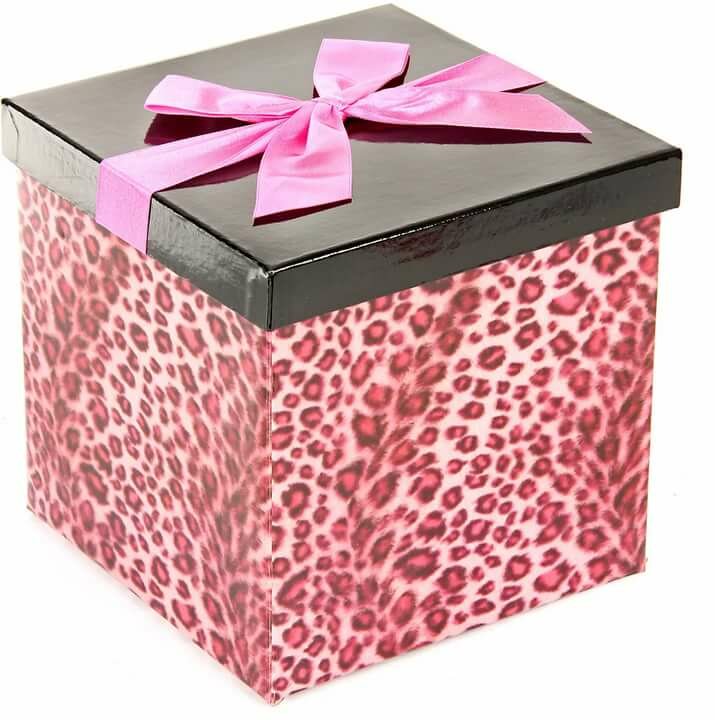 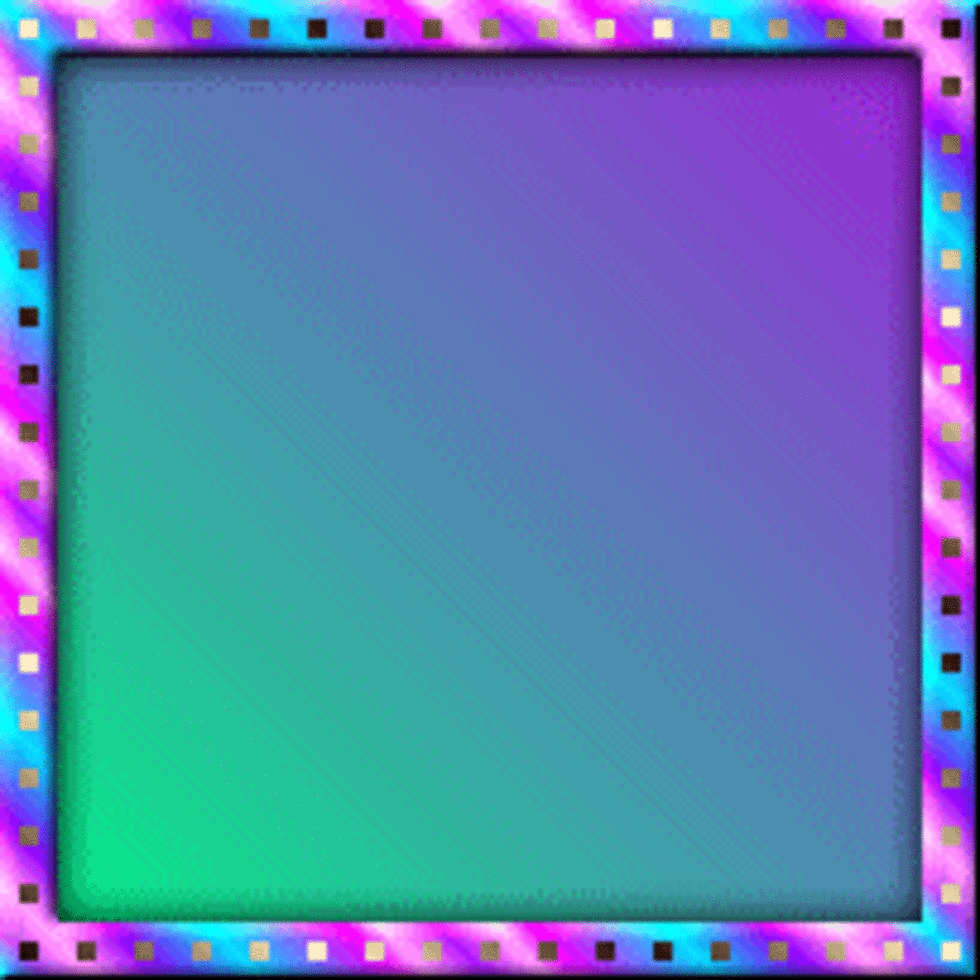 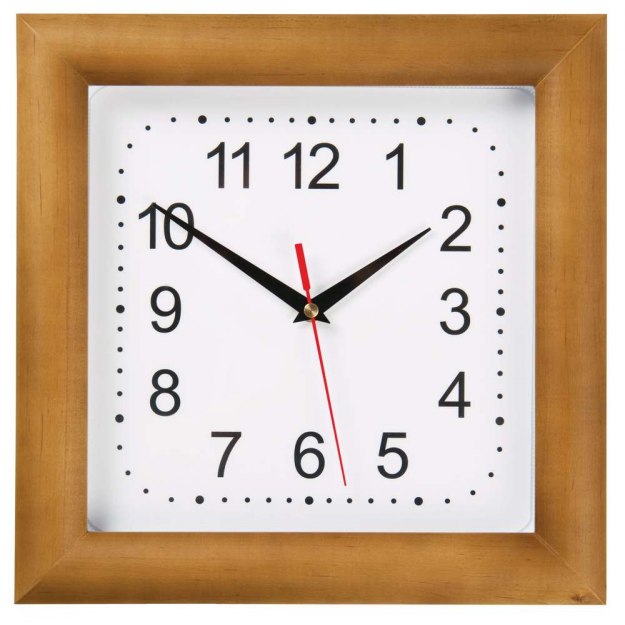 «На что похожа геометрическая фигура?»треугольник
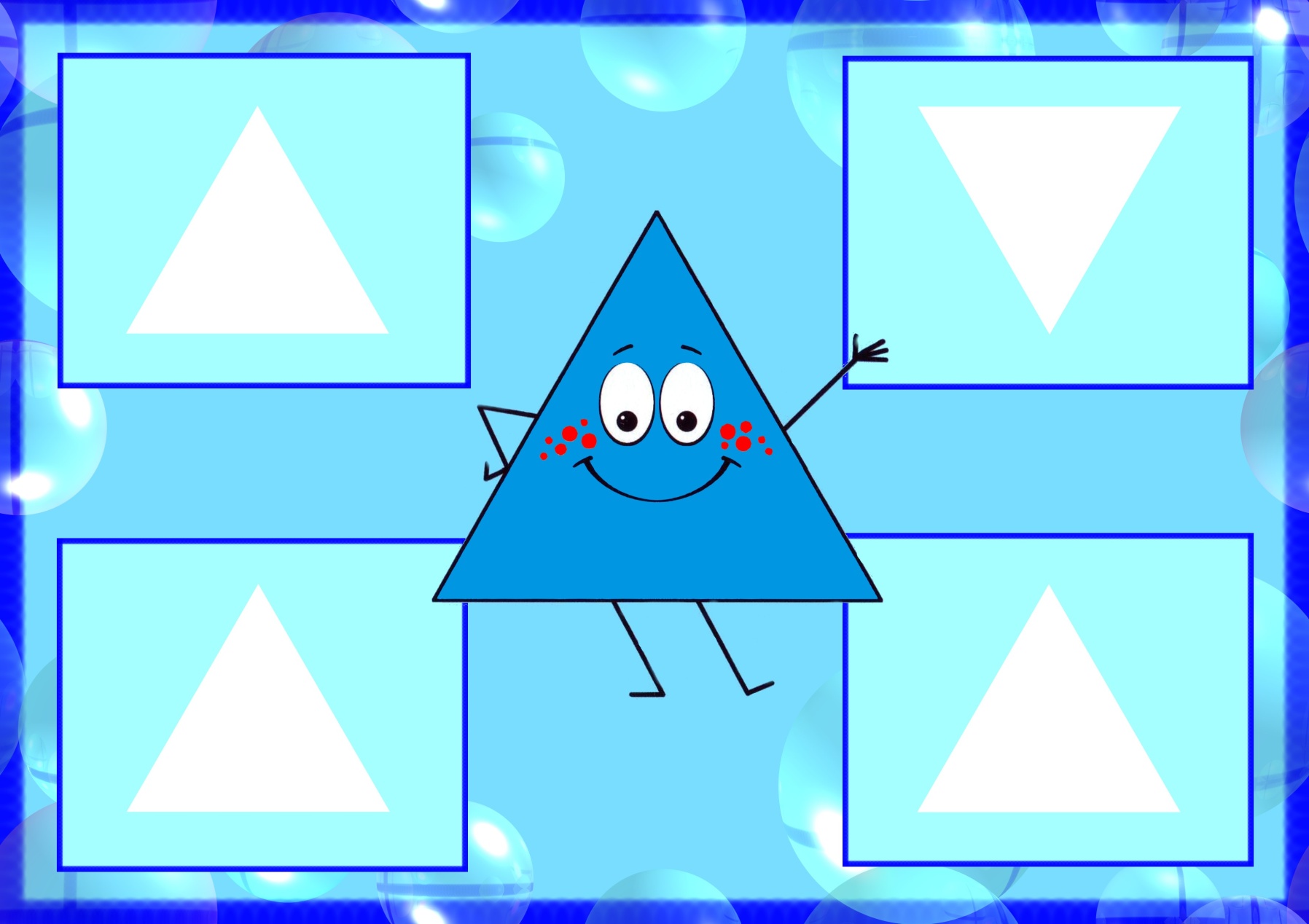 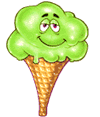 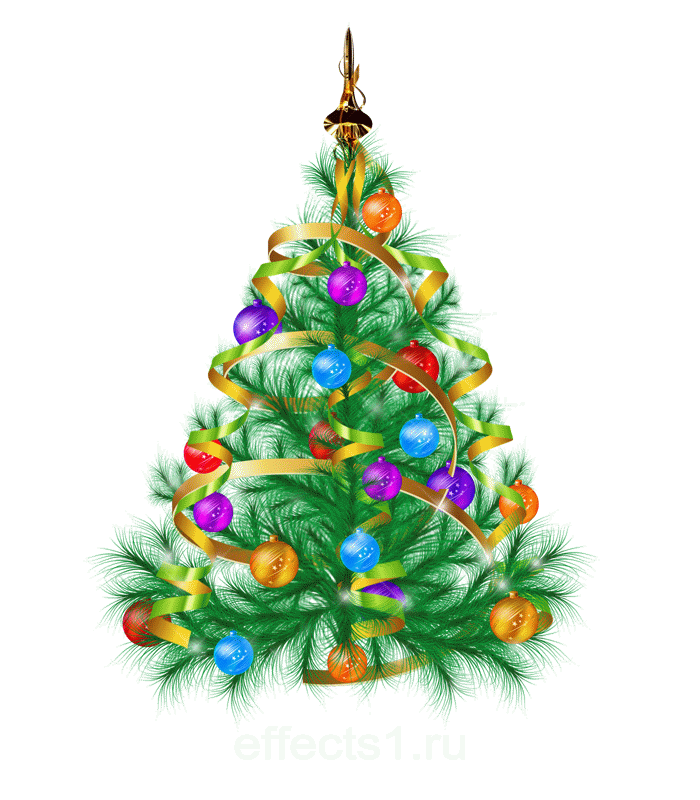 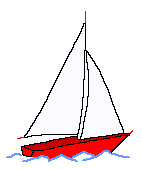 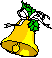 «На что похожа геометрическая фигура?»прямоугольник
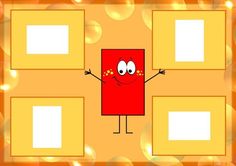 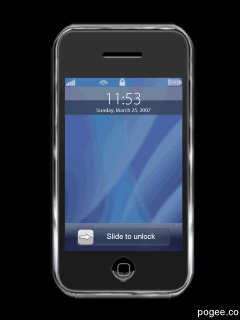 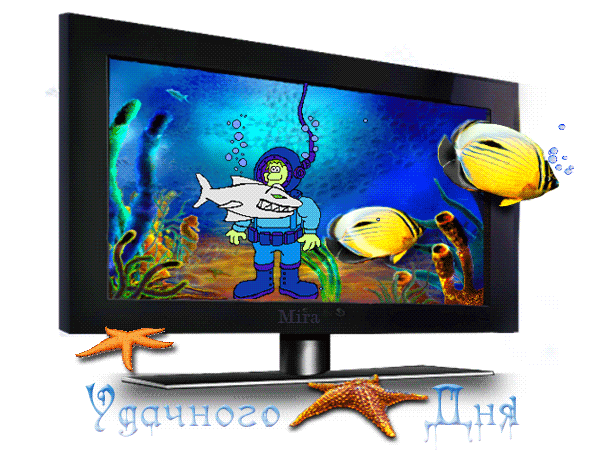 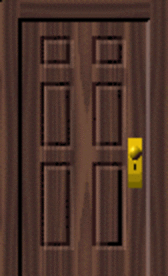 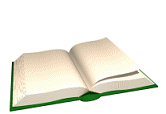 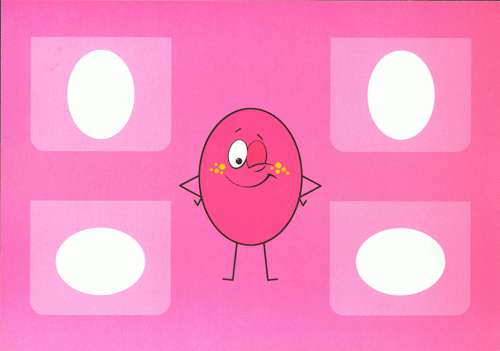 «На что похожа геометрическая фигура?»овал
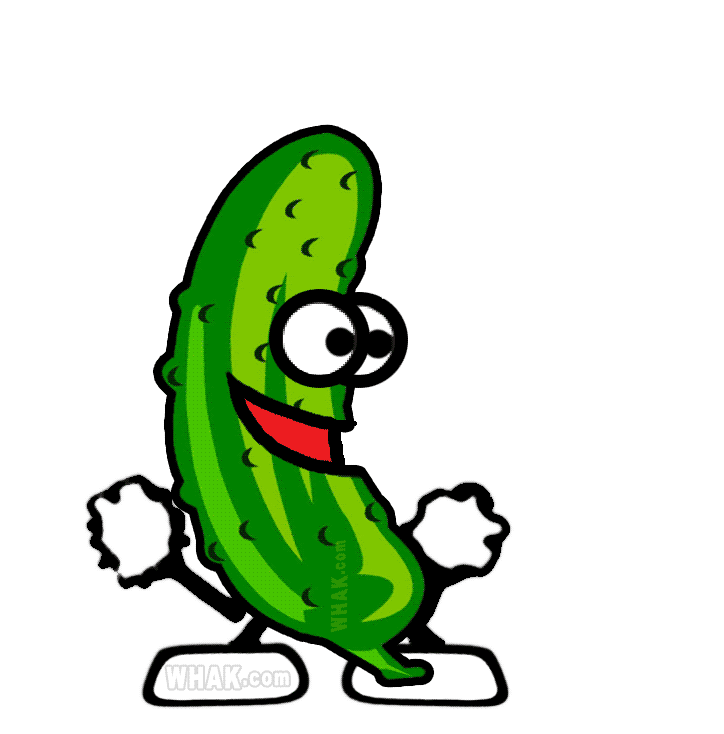 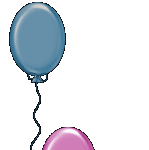 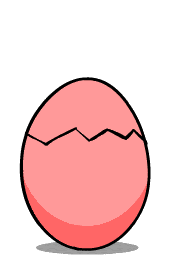 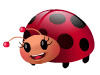 «На что похожа геометрическая фигура?»трапеция
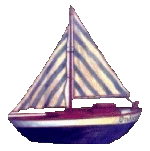 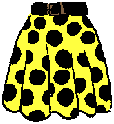 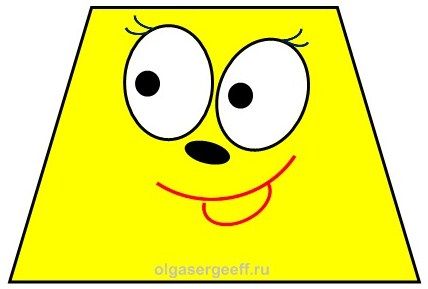 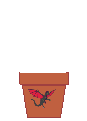 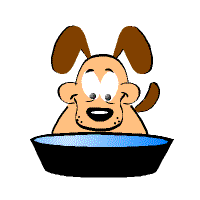 Вот фигуры-непоседы,
Любят в прятки поиграть.
Так давайте их, ребята,
Будем глазками искать.
Будем глазками искать
К ним поближе подбегать.
Дружно глянем все налево.
Что там? Это же …
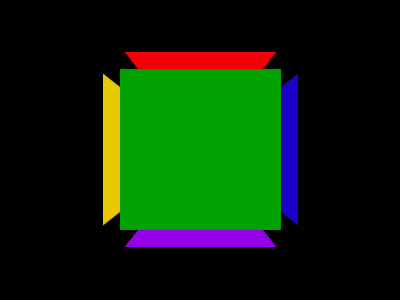 Не уйти тебе проказник,
От пытливых глаз ребят.
На четырех углах квадрат
Шагает, прямо как солдат.
(Дети шагают на месте)
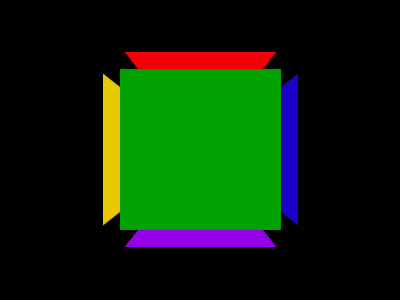 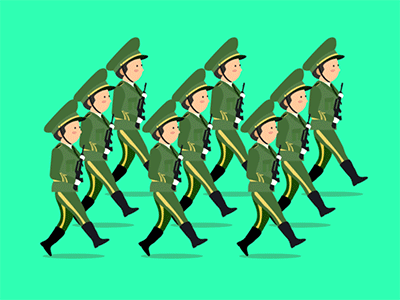 Теперь вправо посмотрите,Узнаете? Это –
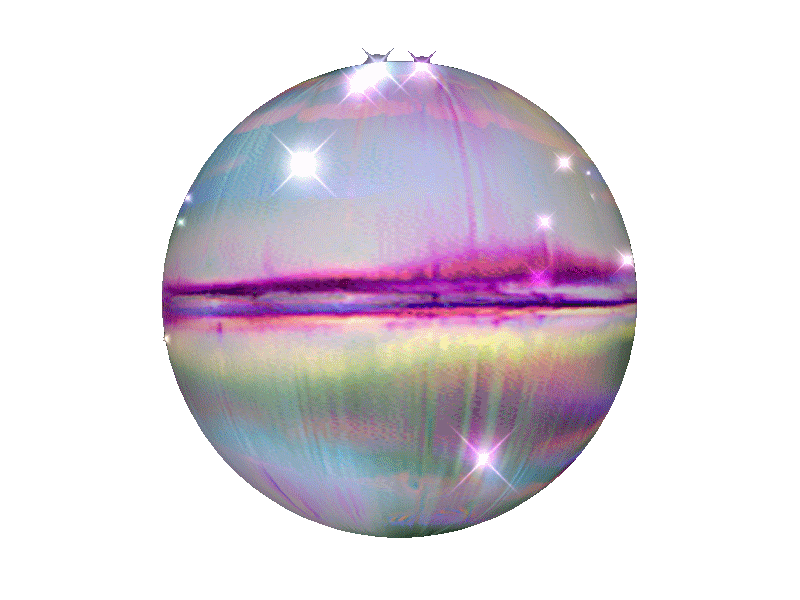 И тебя мы отыскали.
Нас встречай, любимый друг.
Вокруг себя мы повернемся
И на место вмиг вернемся.
(Дети кружатся на месте)
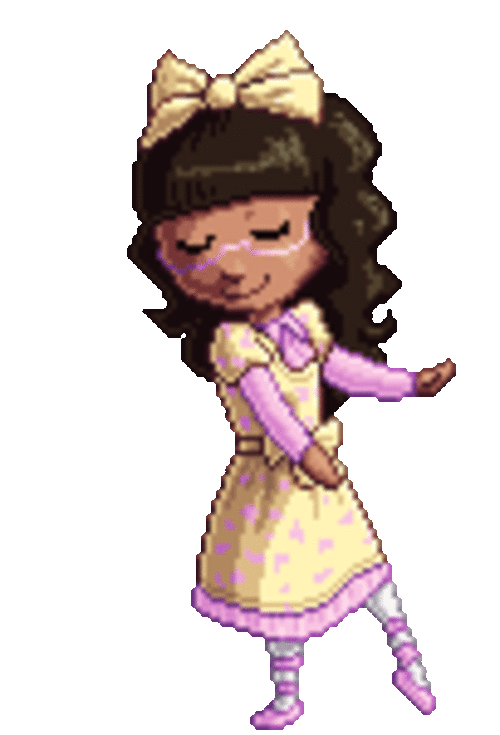 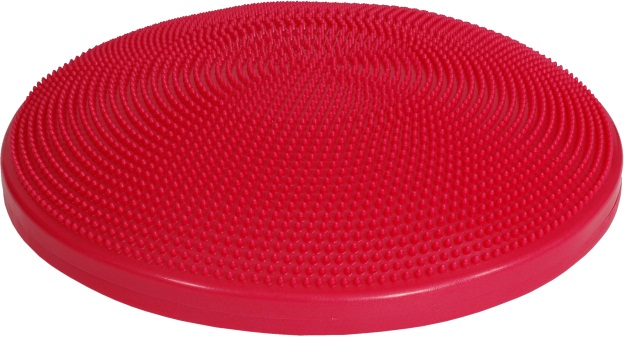 Кто так высоко забрался,Чуть до крыши не достал?Эта странная фигураНазывается –…
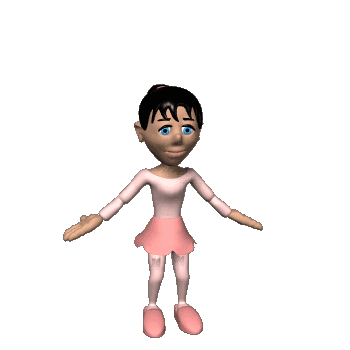 Прыгай, руки поднимай,
До овала доставай!
(Дети прыгают с поднятыми вверх руками)
Вниз глазами поведем,
Треугольник там найдем.
И на корточки присядем.
Хорошо фигуры знаем!
(Дети приседают)
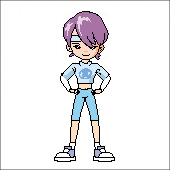 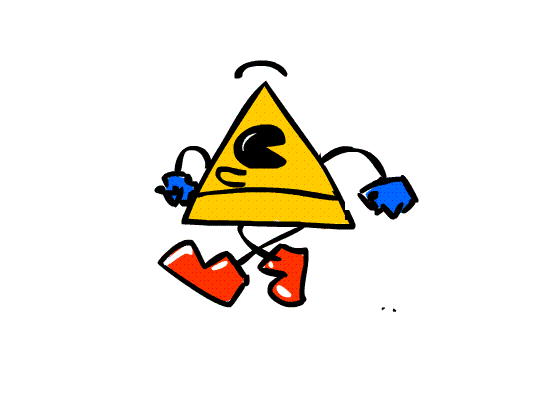 Вот третий домик. В этом домике живут Логические задачки. Самые любимые, самые озорные. Их задания самые сложные. Они сейчас вас попробуют вас запутать, будьте особенно внимательны
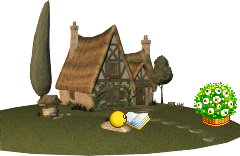 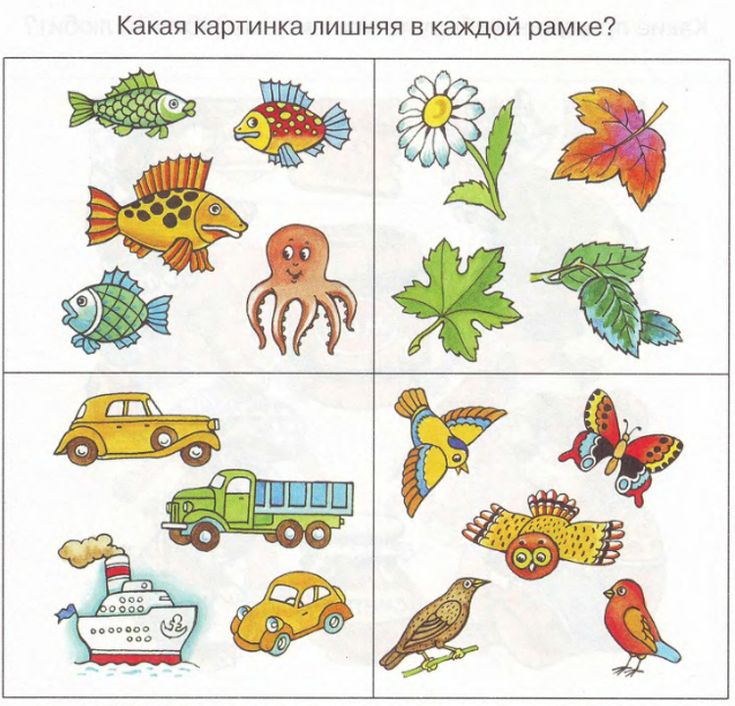 «Задачки в стихах»
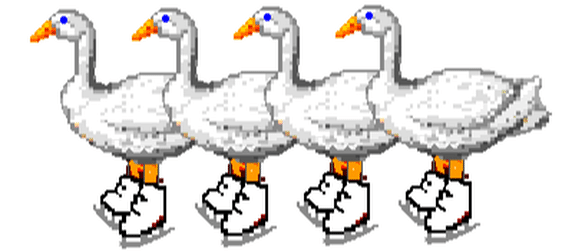 Четыре гусенка и двое утят
В озере плавают, громко кричат.
А ну, посчитай поскорей,
Сколько всего в воде малышей?
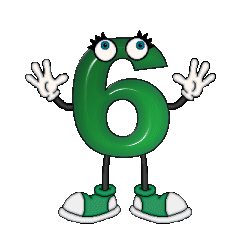 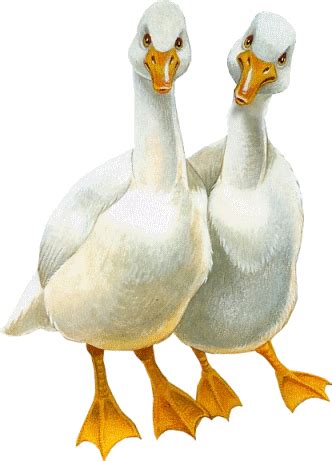 «Задачки в стихах»
Десять веселых поросят
У корытца в ряд стоят.
Два ушли в кровать ложиться –
Сколько свинок у корытца?
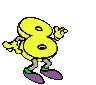 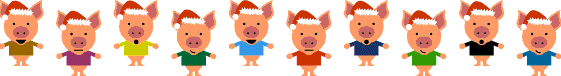 «Задачки в стихах»
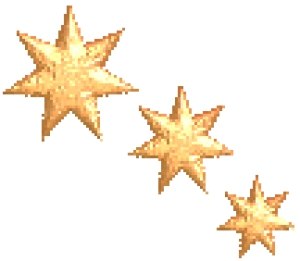 С неба звездочка упала,
В гости к детям забежала.
Три кричат вослед за ней:
«Не забудь своих друзей!»
Сколько ярких звезд пропало,
С неба звездного упало?
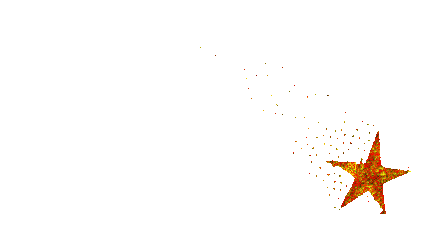 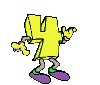 «Задачки в стихах»
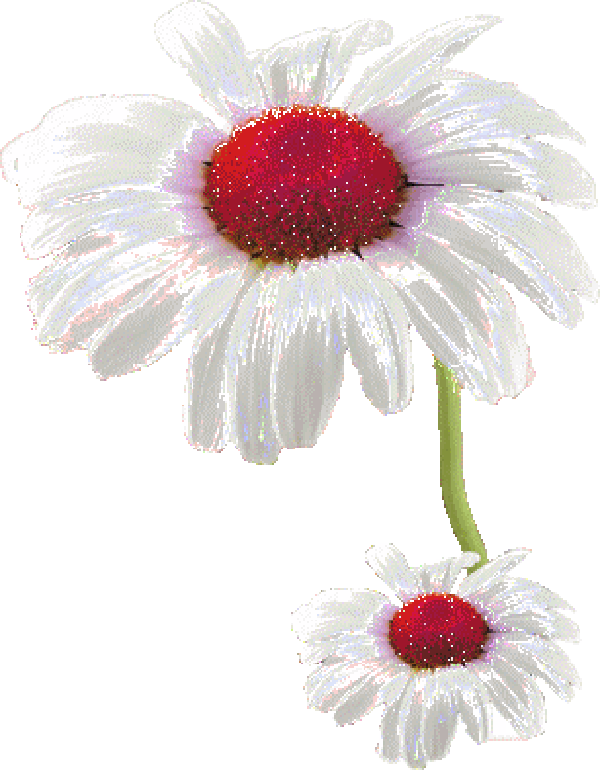 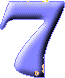 Пять цветочков у Наташи
И еще два дал ей Саша.
Кто тут сможет посчитать,
Сколько будет два и пять?
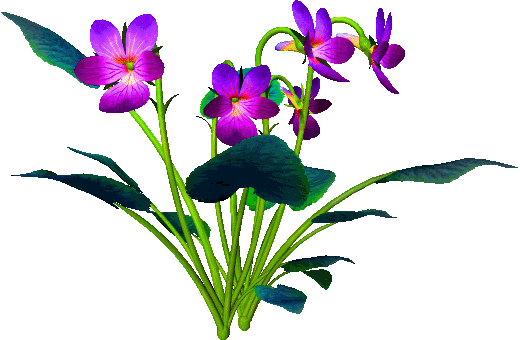 А нам пора возвращаться в детский сад. Вернуться назад можно только пройдя лабиринт.
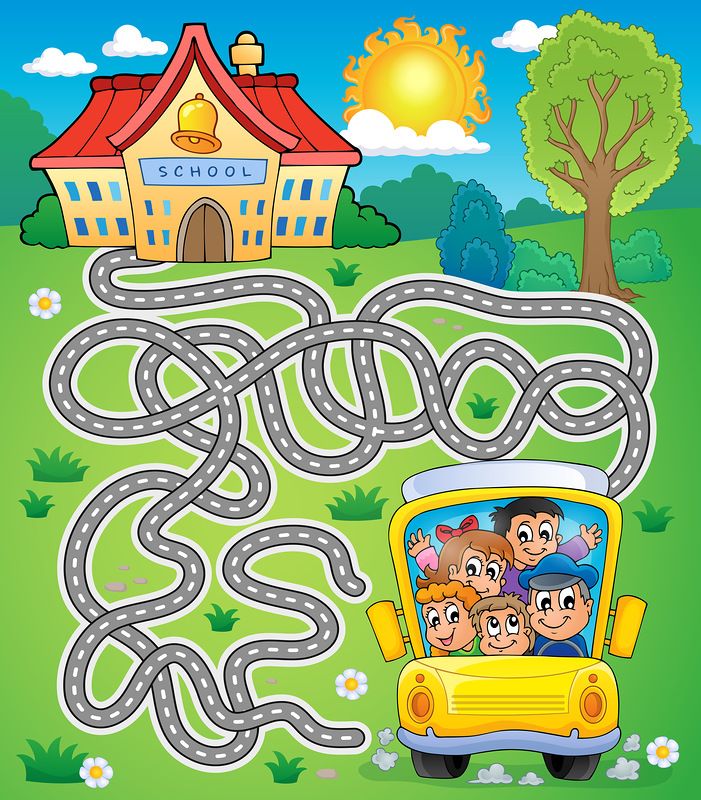 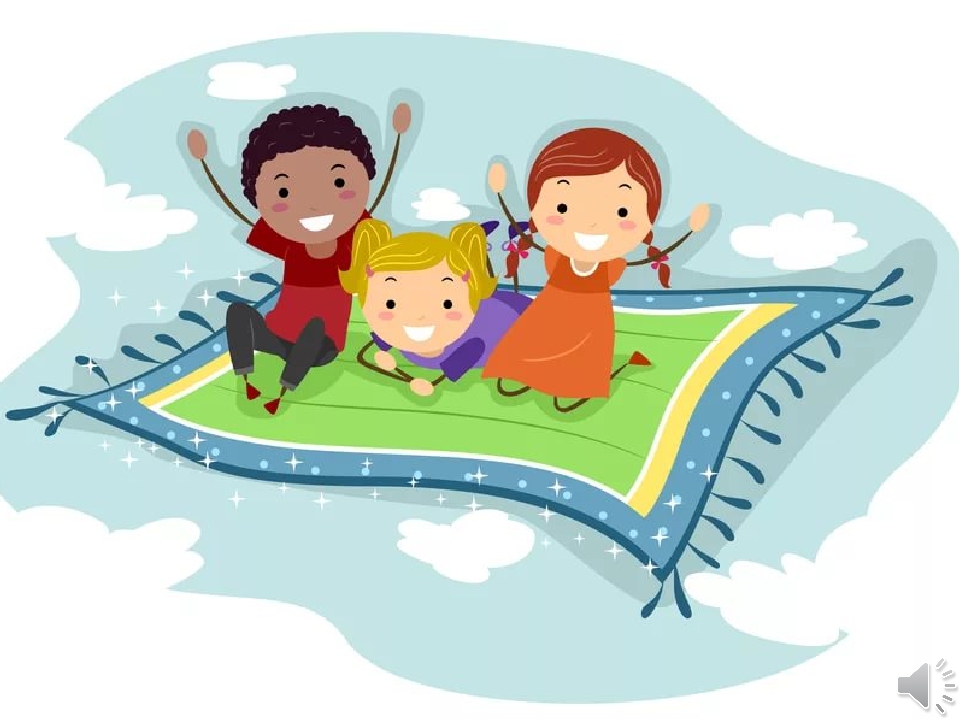 Отправляемся в детский сад
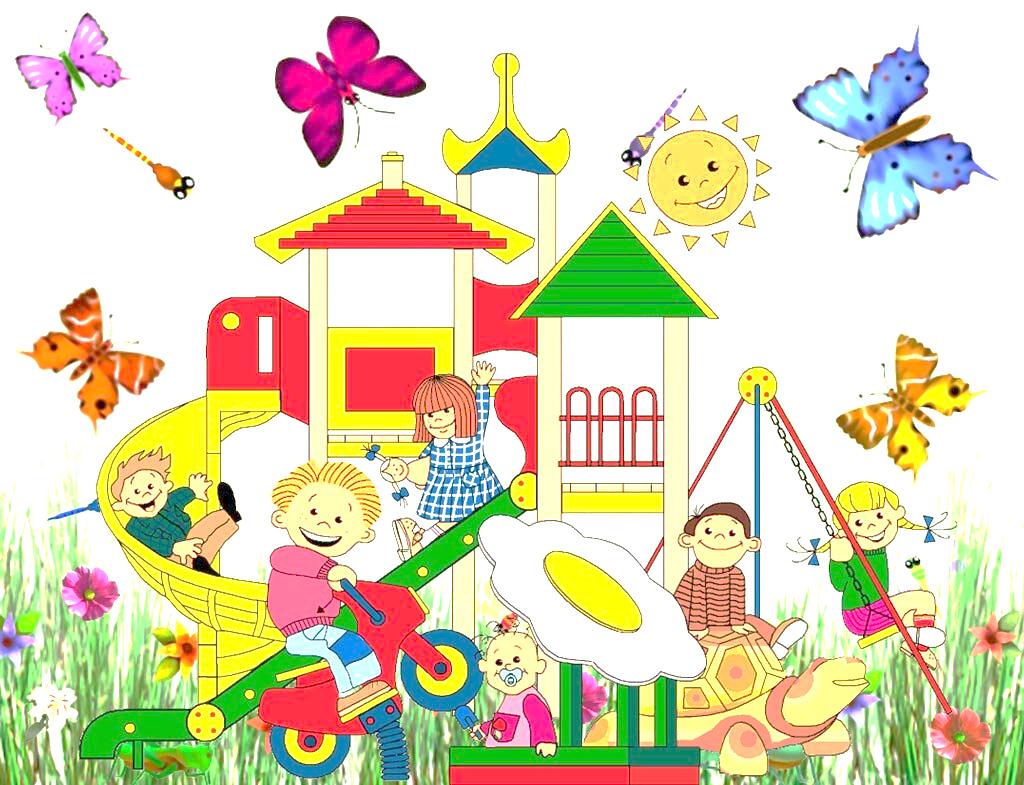 Сегодня мы с вами совершили увлекательное путешествие в Королевство Математики. Вам понравилось путешествие?
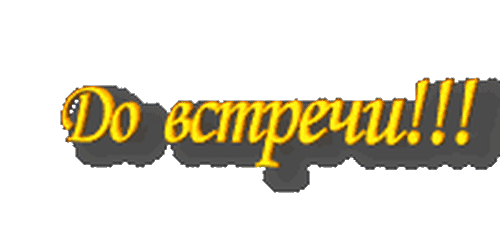